Fast Fourier Transform
Andrew Balch, Evan Conway, Elliott Druga, Zoe Hamilton
Motivation: Discrete Fourier Transform (DFT)
Many applications in music, math, science, etc.
Converts a signal from time to frequency domain
Given n points in time domain, calculate n pointsin the frequency domain using this formula


O(n2) if calculated by the formula directly
Fast Fourier Transform (FFT) reduces to O(n log(n))
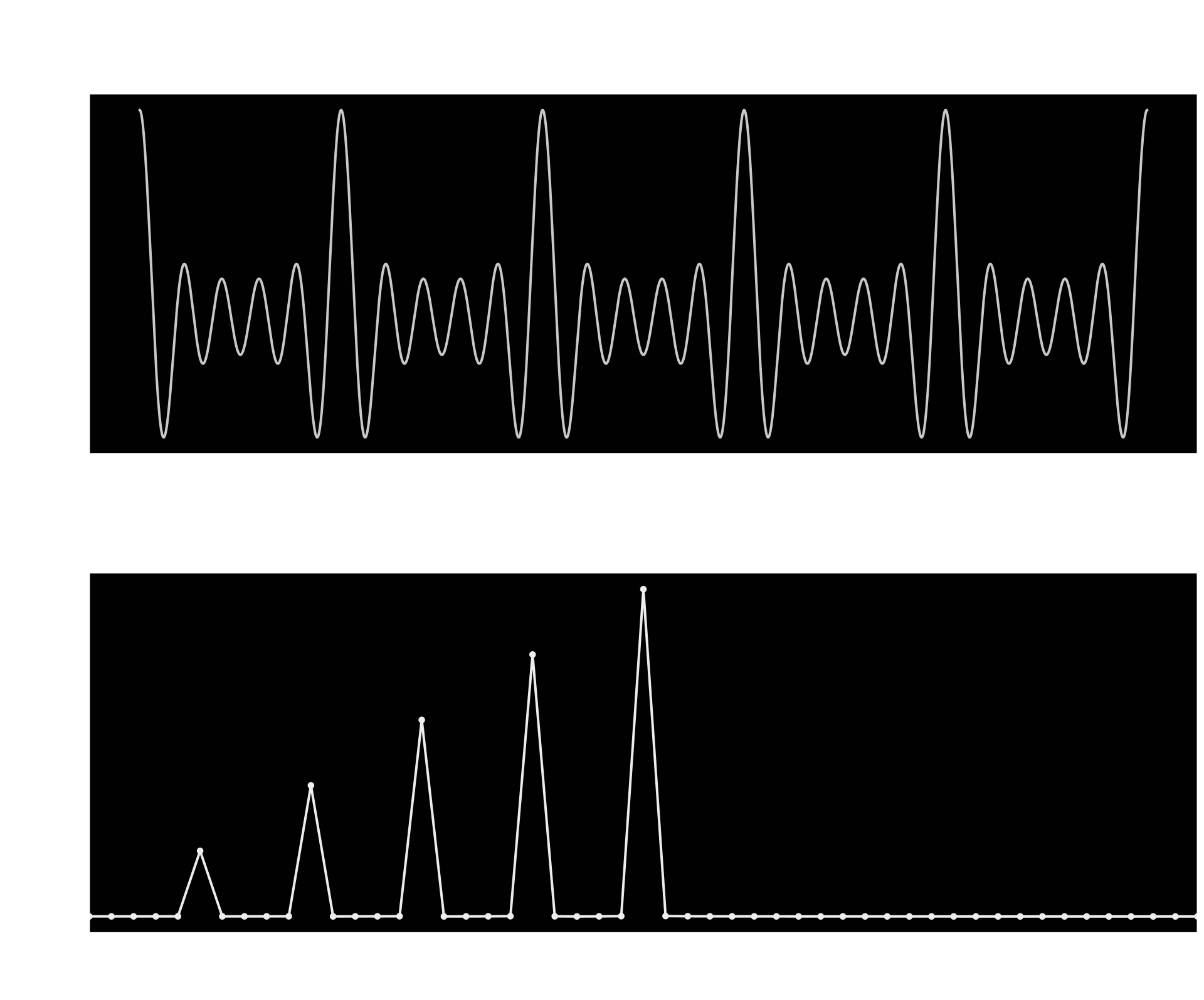 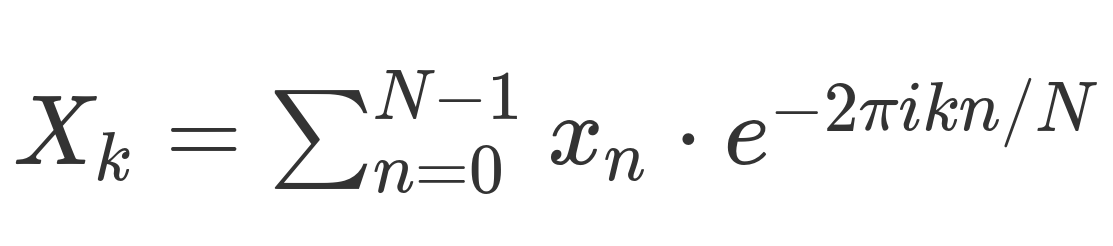 [Speaker Notes: Elliott]
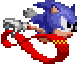 Gotta go fast!
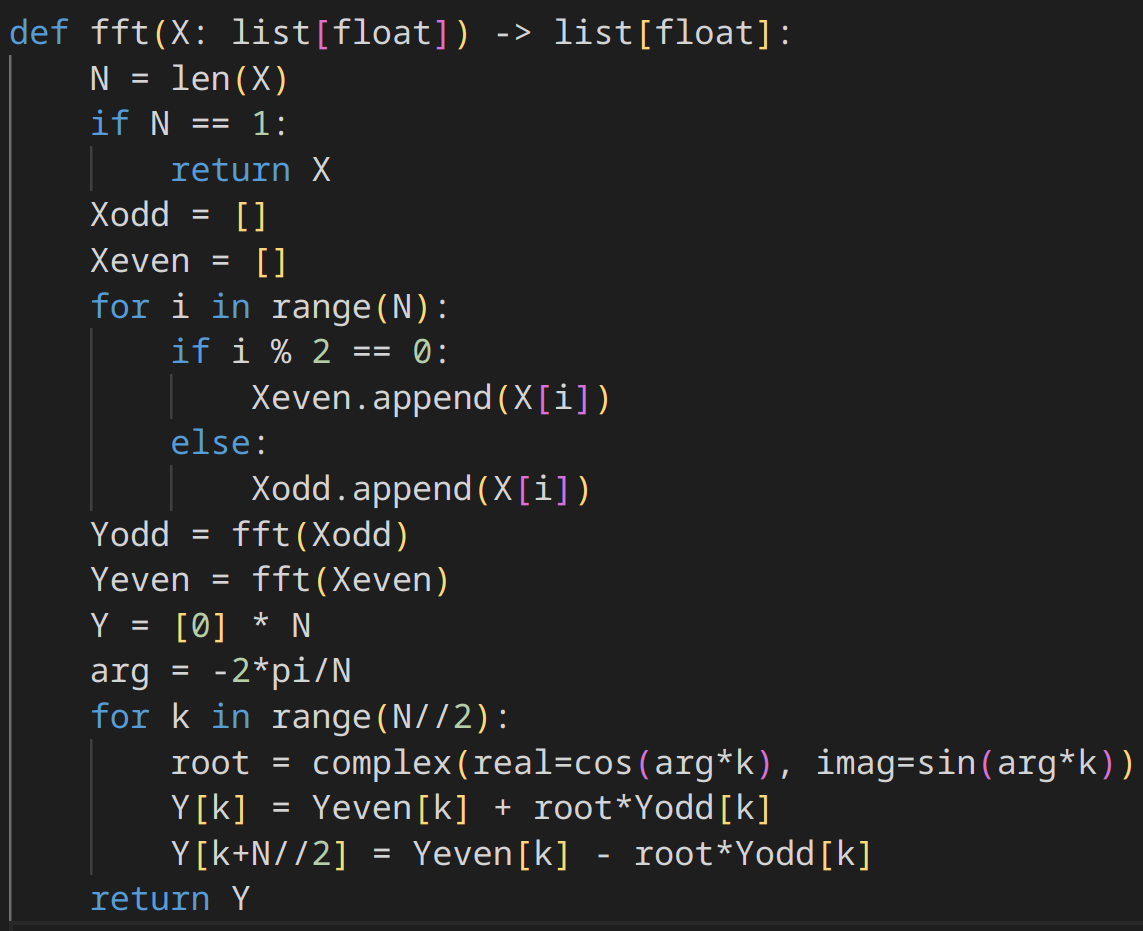 Cooley-Tukey FFT
First, divide the input by odd and even indices
Then, recursively calculate the DFT on these subsets
[Speaker Notes: Zoe]
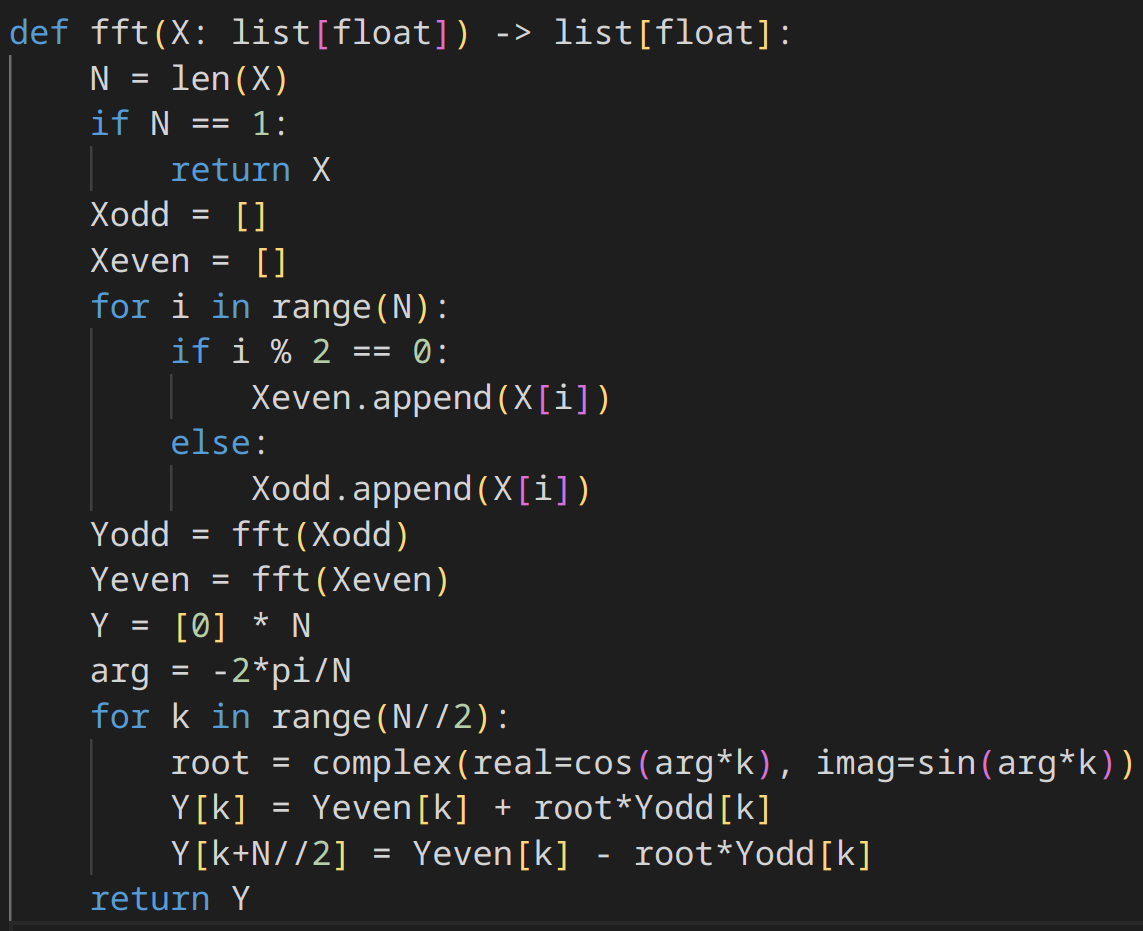 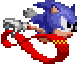 Gotta go fast!
This bit actually does the work to merge the sub-solutions
As a full DFT for a single Xk:
Can we avoid doing both of these summations?
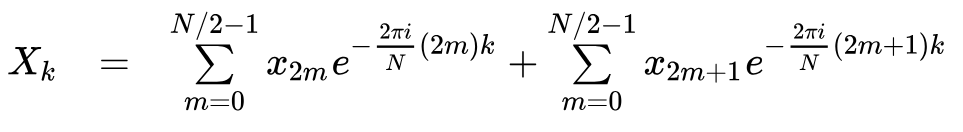 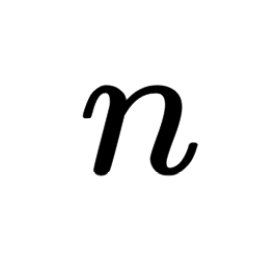 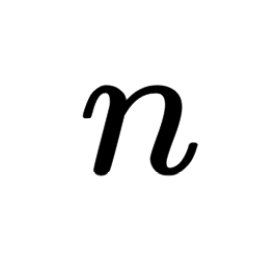 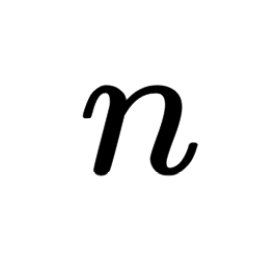 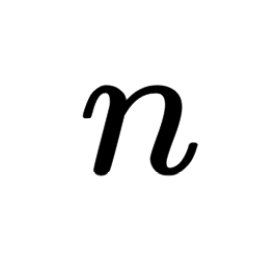 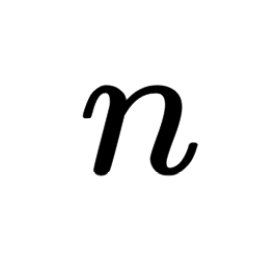 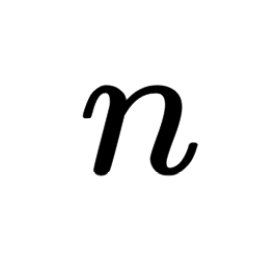 [Speaker Notes: Zoe]
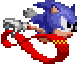 Gotta go fast!
Sorry… Math time!



Simplifies to… (Ek as even FFT and Ok as odd FFT)

				  

Then note that


Because of the periodicity of the complex exponential!
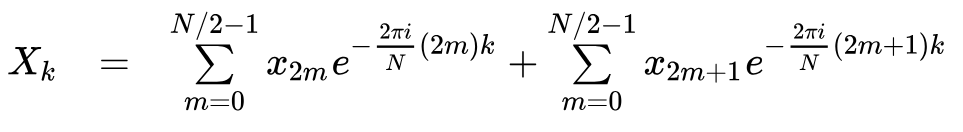 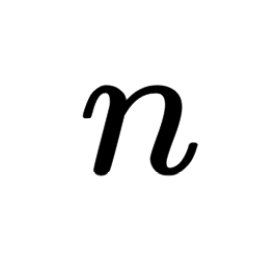 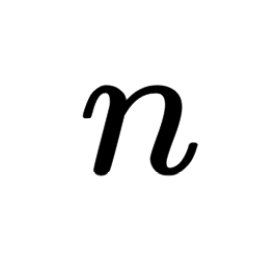 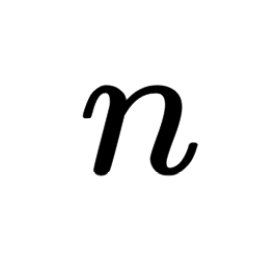 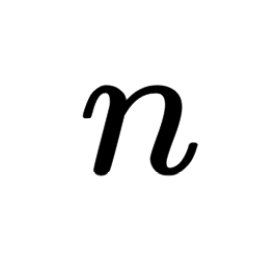 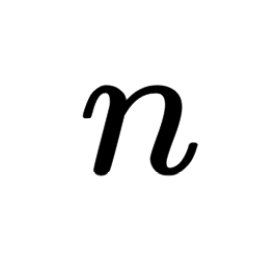 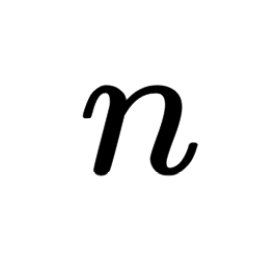 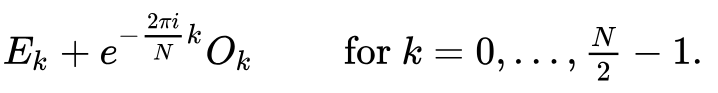 Same term!
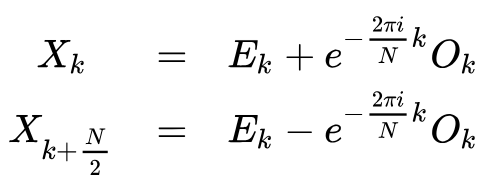 [Speaker Notes: Andrew]
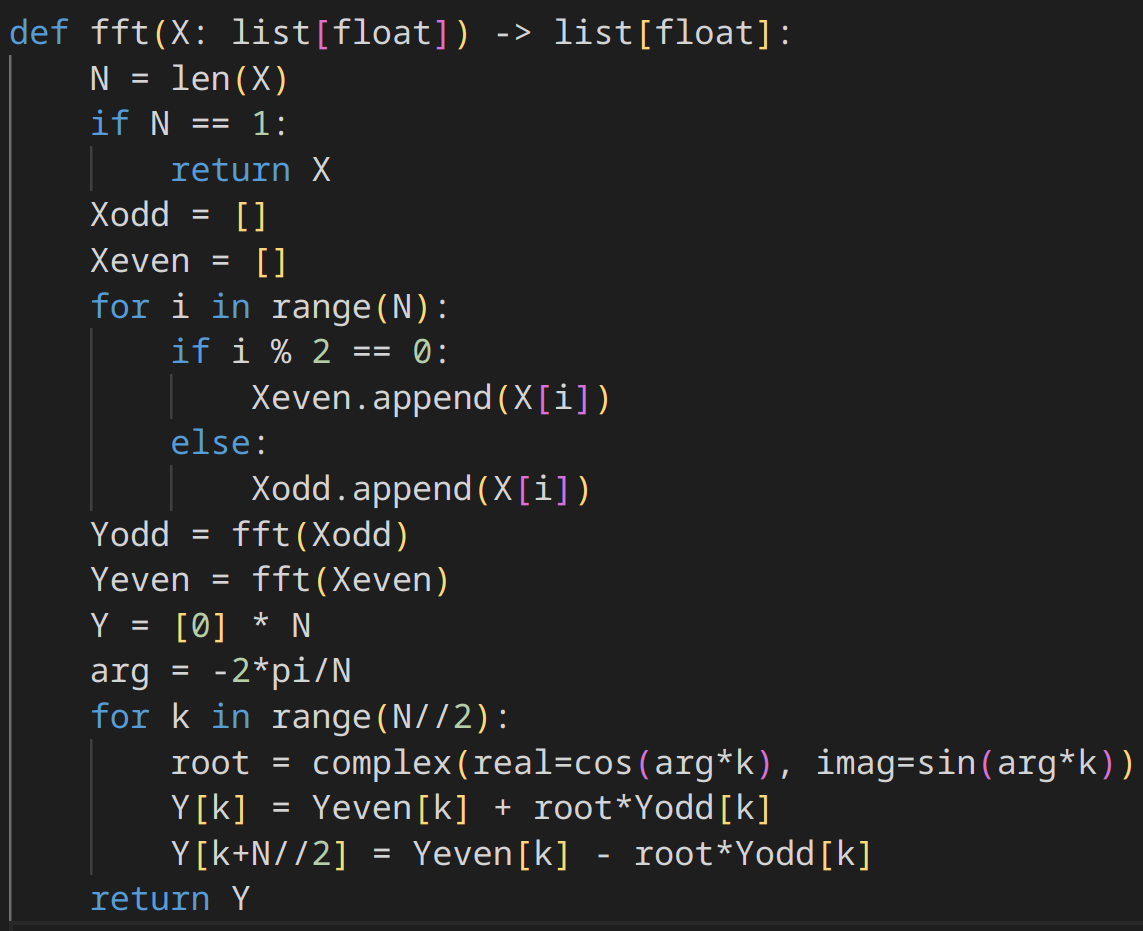 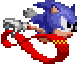 Gotta go fast!
This means that we can calculate the full DFT using only the even DFT and the odd DFT
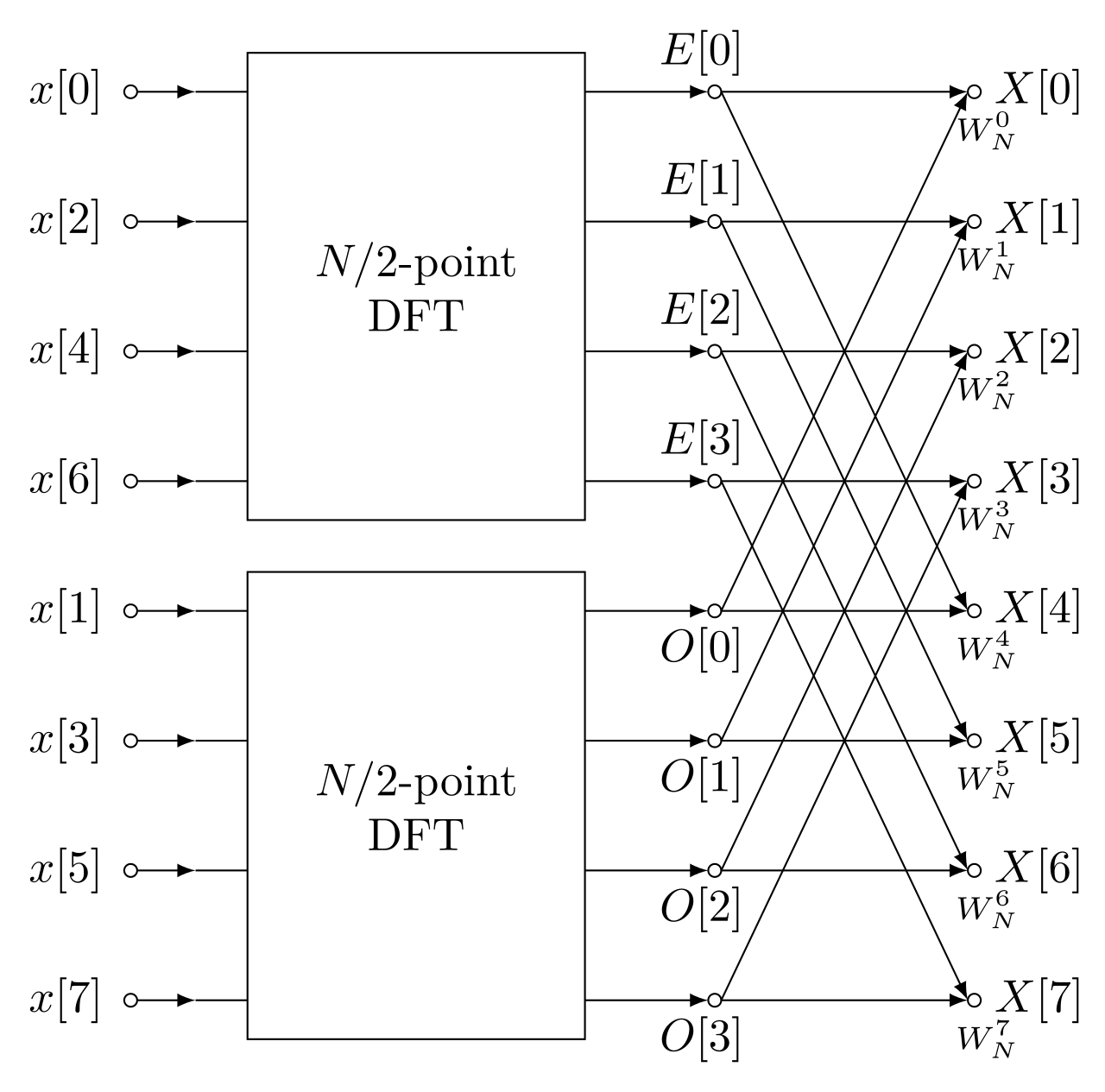 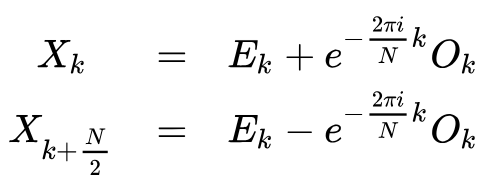 [Speaker Notes: Andrew]
Runtime Analysis
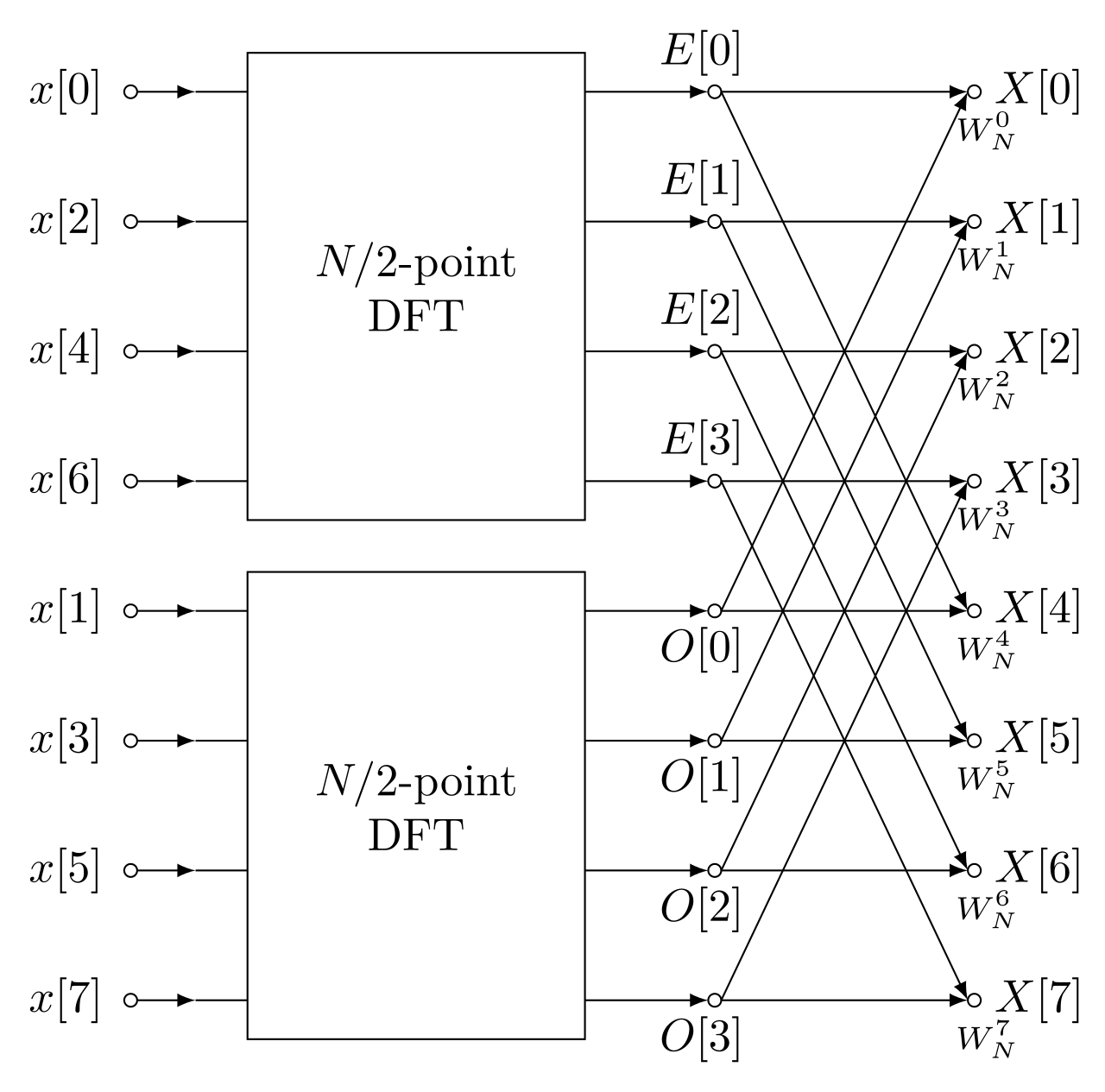 We have the following recurrence relation:


Split into two half-size problems
Linear time to merge our results
…which gives us O(n log(n)) by the Master Theorem! (specifically, case 2)
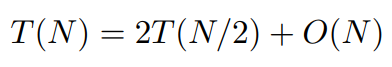 [Speaker Notes: Evan]
Fourier Transform Reduction Pattern
Many problems that are difficult to solve in their original form can be solved quickly in the frequency domain
With the FFT, we can apply a Fourier transform, solve, and then apply the inverse Fourier transform for a total solving time of O(n log(n))
One application: speed up polynomial multiplication from O(n2) to O(n log(n))
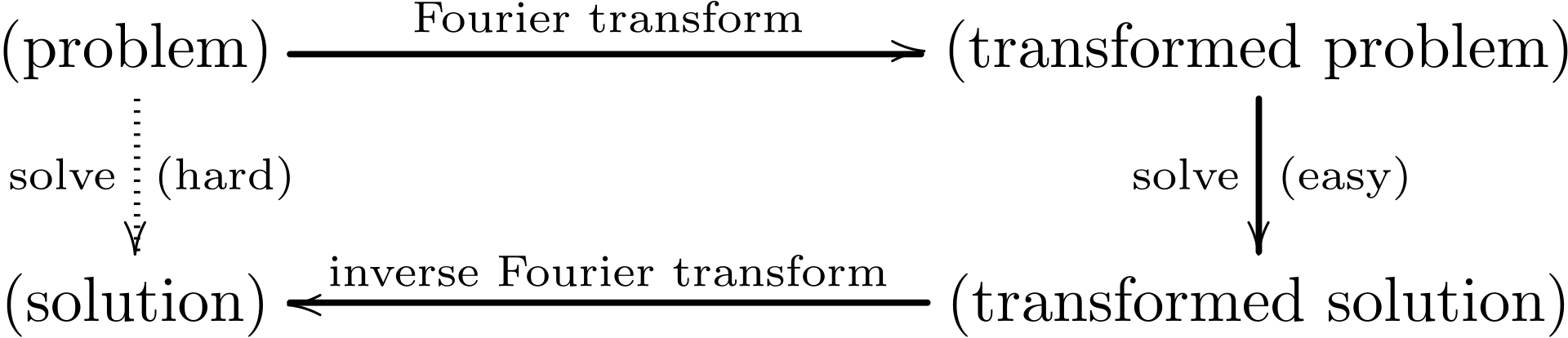 [Speaker Notes: Evan]
References
https://www.algorithm-archive.org/contents/cooley_tukey/cooley_tukey.html 
https://en.wikipedia.org/wiki/Fast_Fourier_transform 
https://en.wikipedia.org/wiki/Cooley%E2%80%93Tukey_FFT_algorithm 
https://people.scs.carleton.ca/~maheshwa/courses/5703COMP/16Fall/FFT_Report.pdf
https://cp-algorithms.com/algebra/fft.html